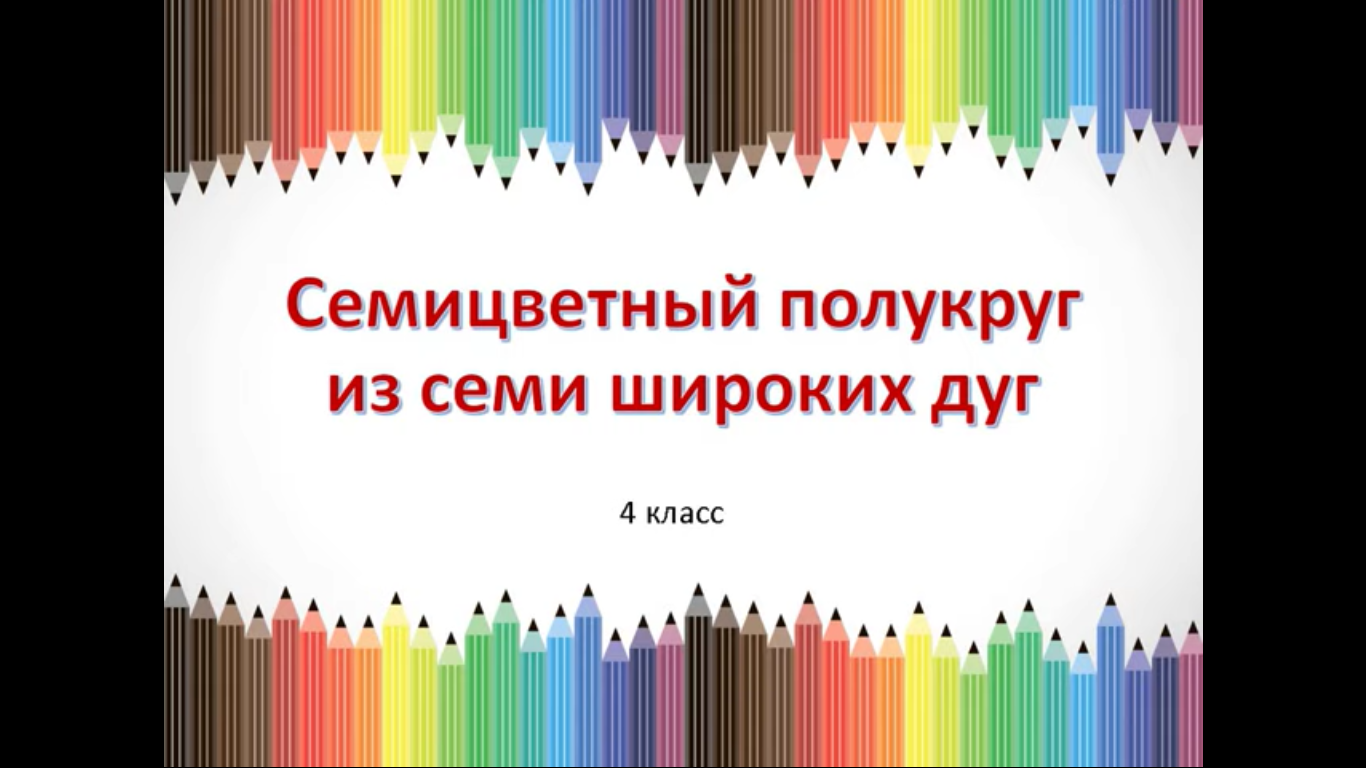 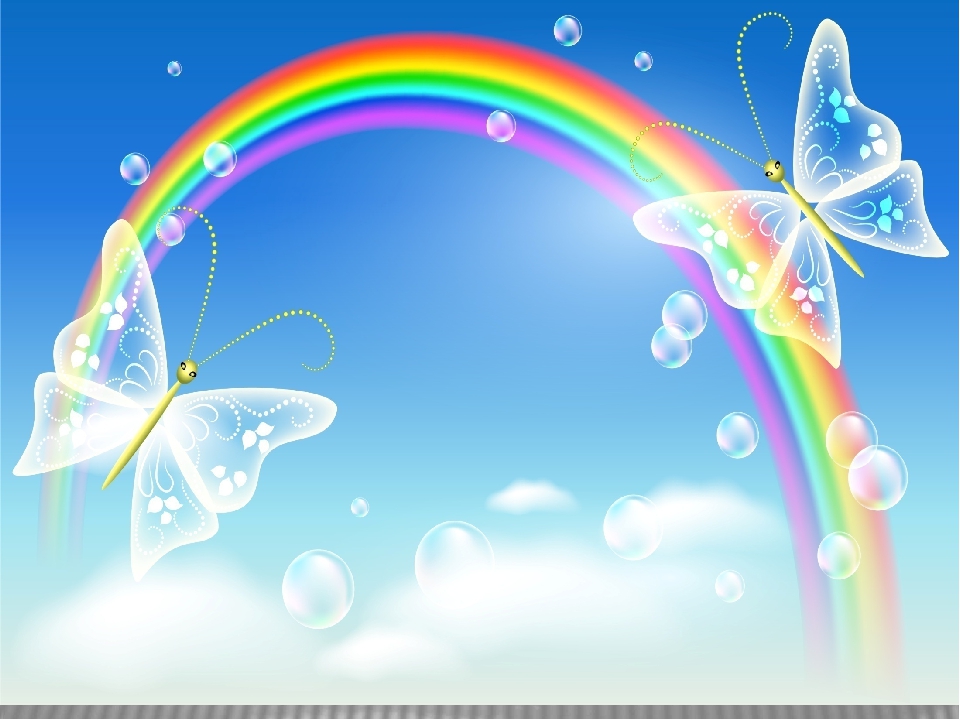 4.2.4.1 пересказывать подробно истории/рассказы с целью привлечения внимания слушателя 
4.5.1.4 использовать предлоги
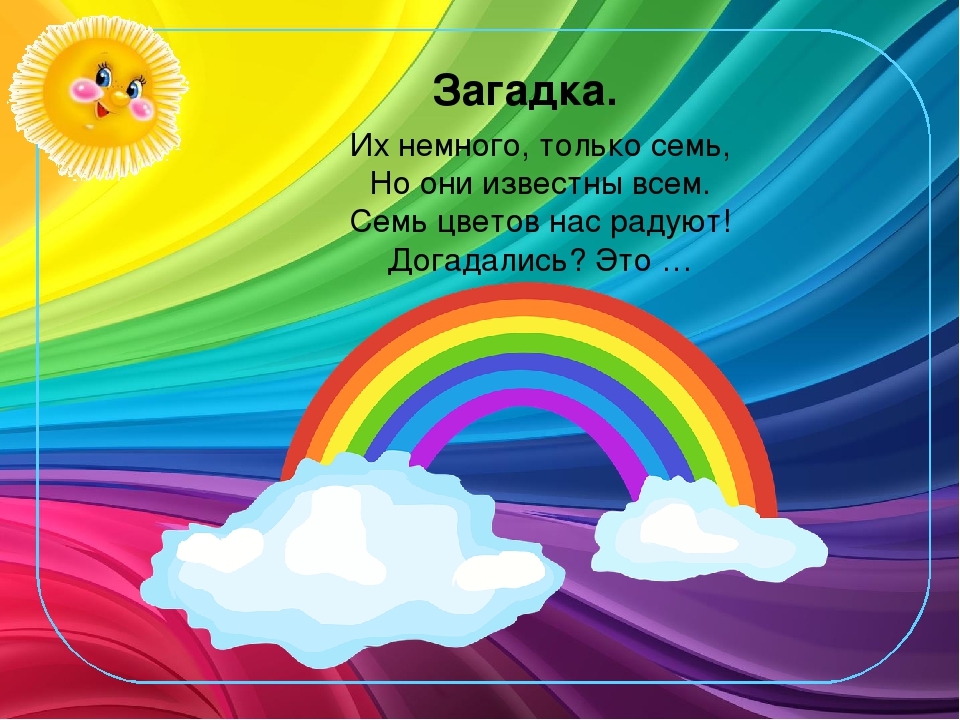 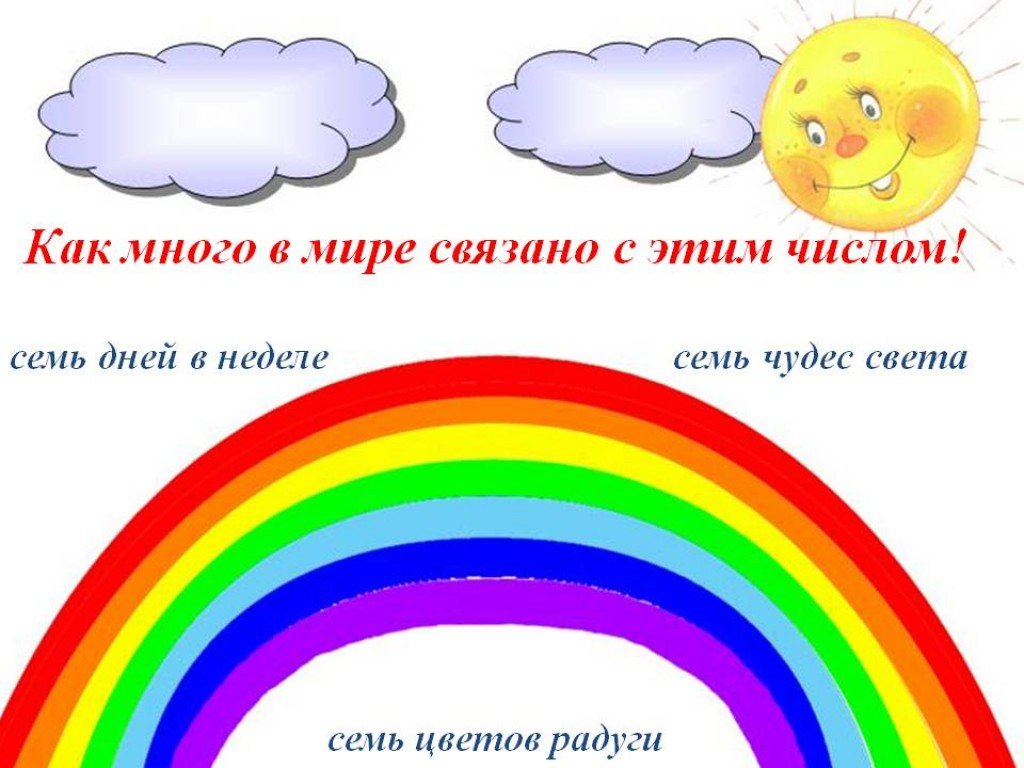 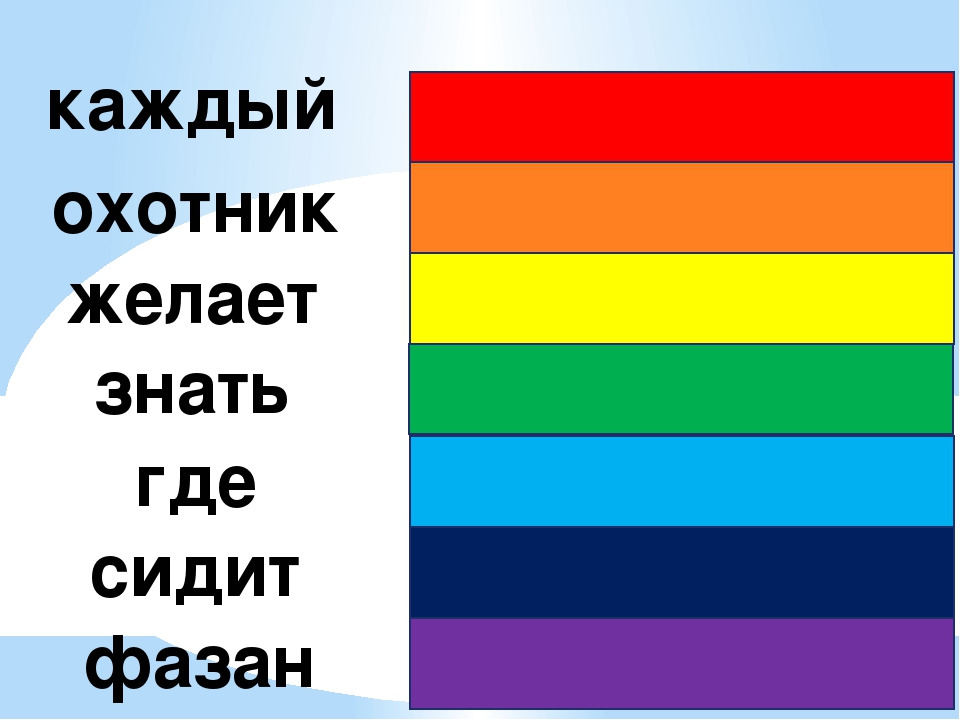 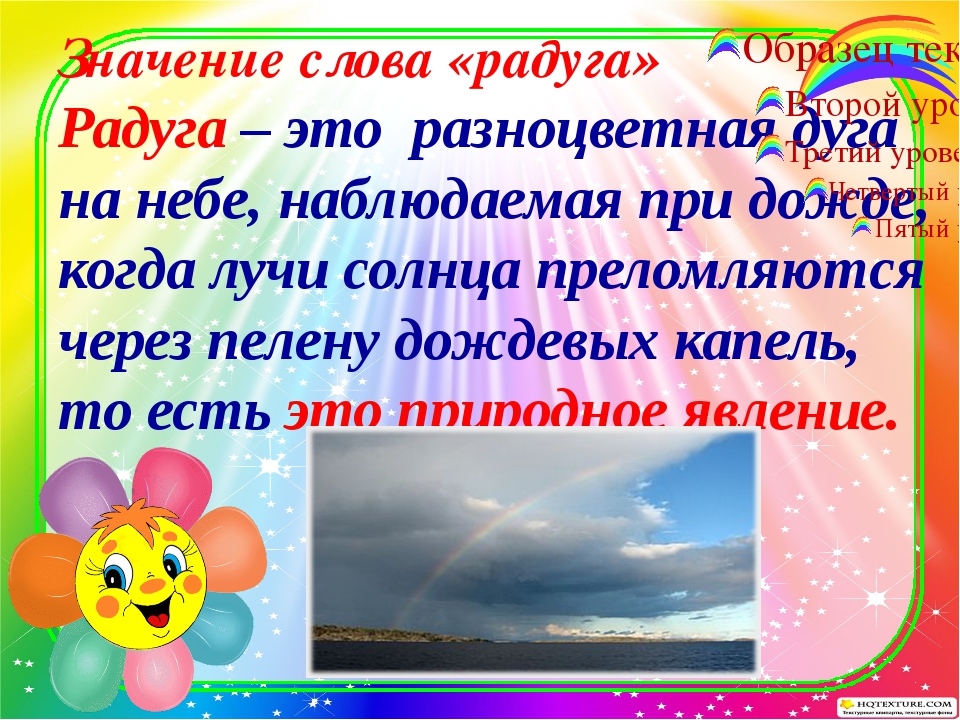 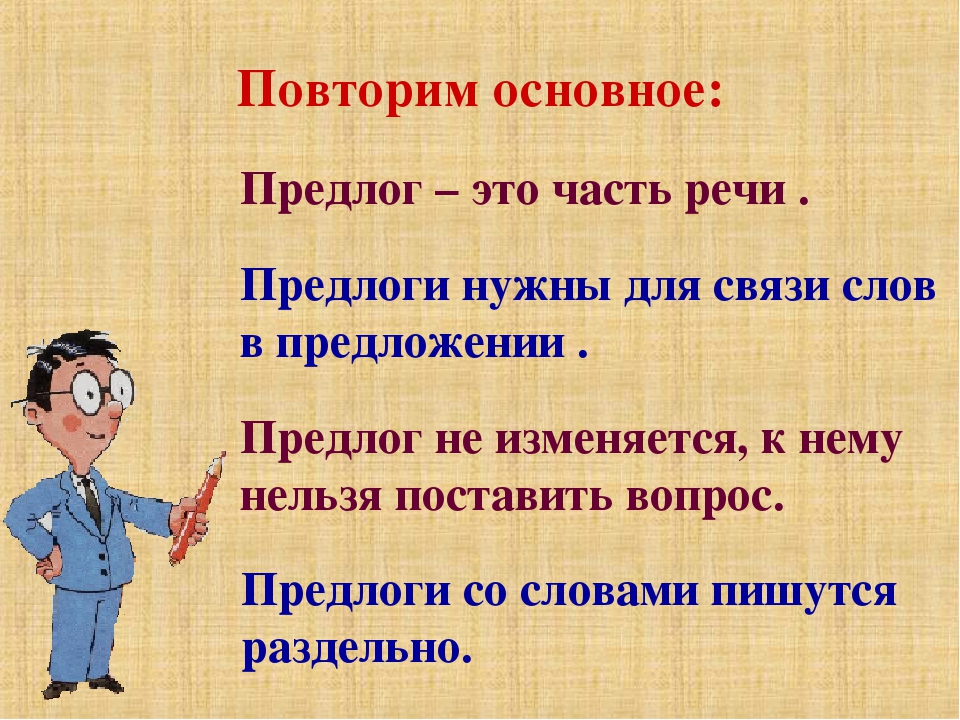 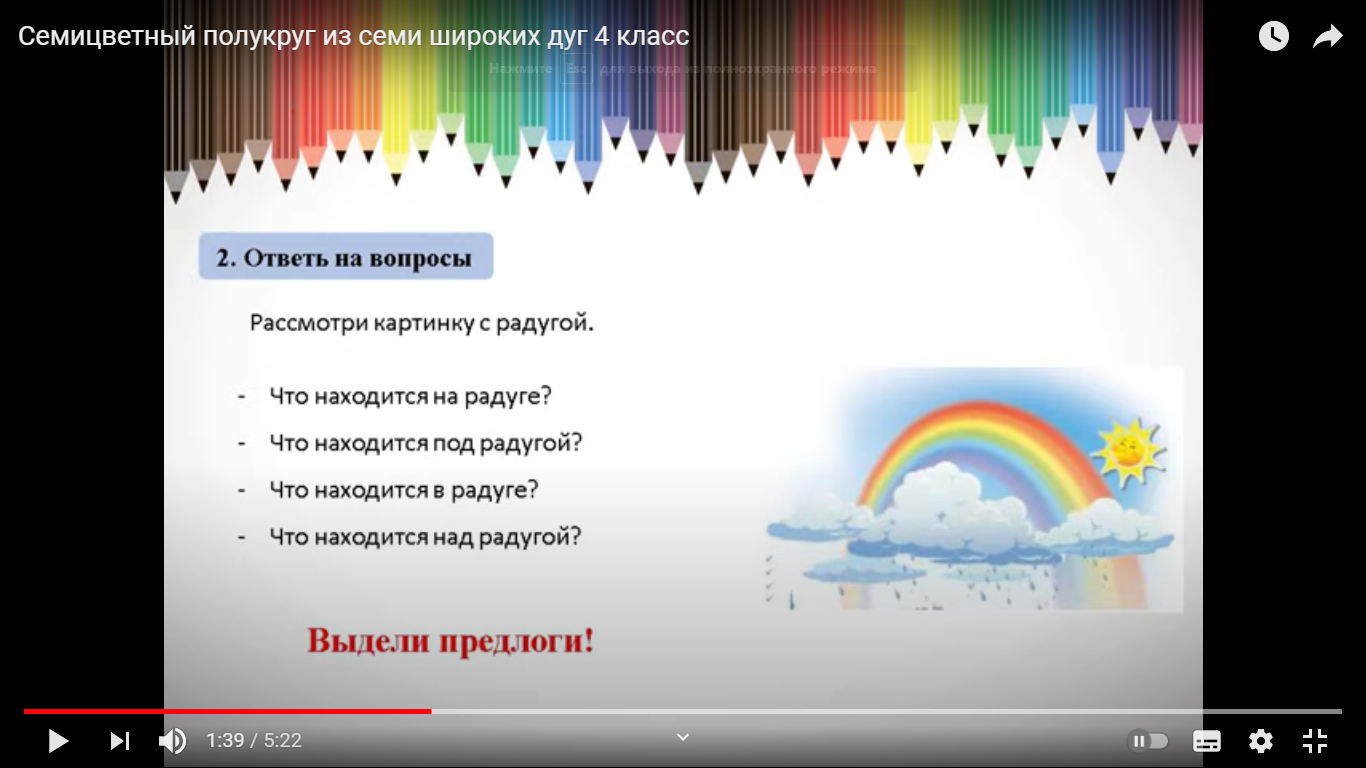 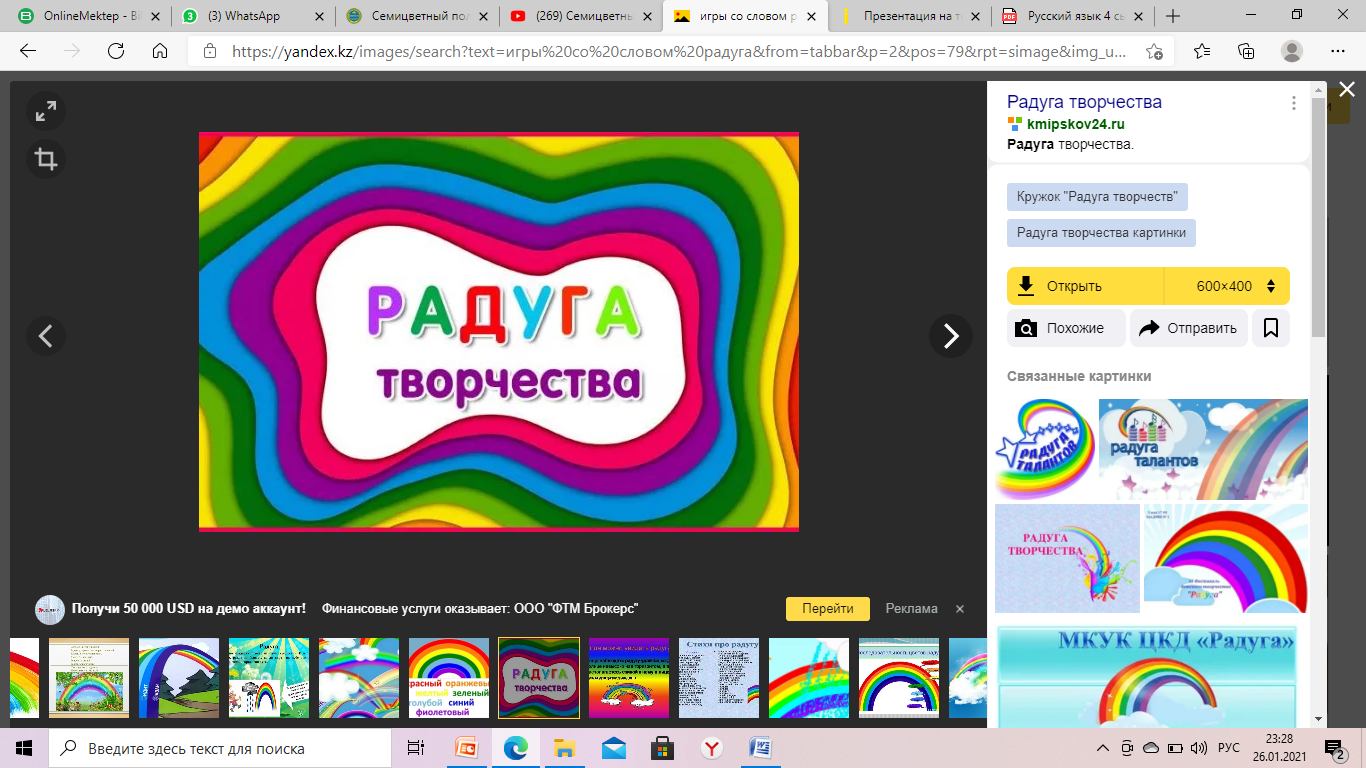 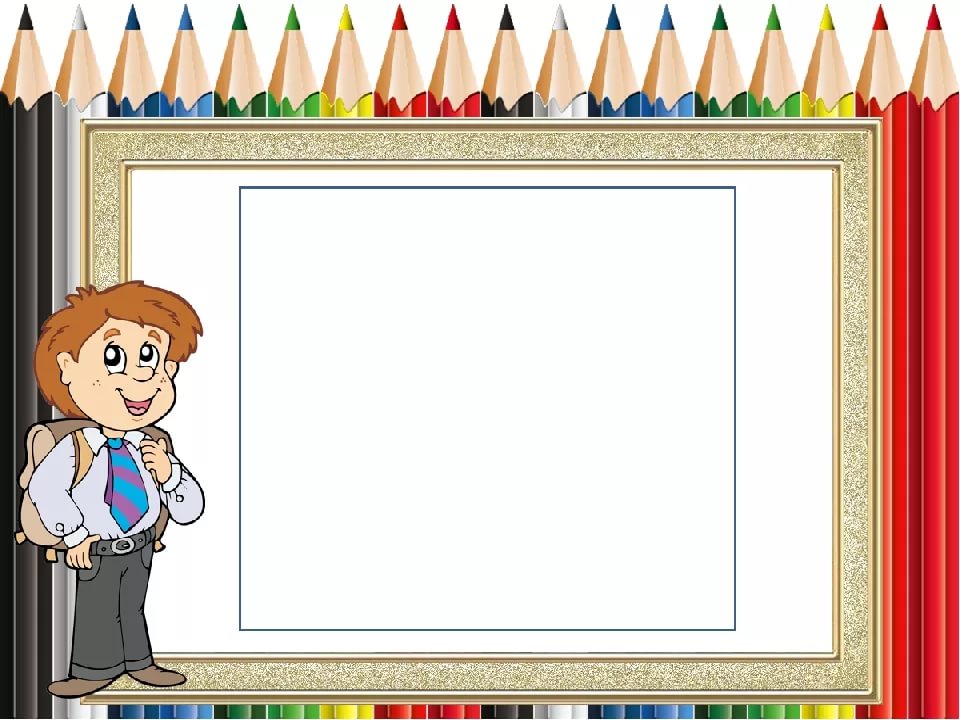 Давайте поиграем в игру «Что бывает?». К слову – названию цвета радуги – подберите как можно больше слов-предметов.

Зелёный – помидор, крокодил, цвет, фрукт …
Красное – платье, яблоко, знамя …и т. д.
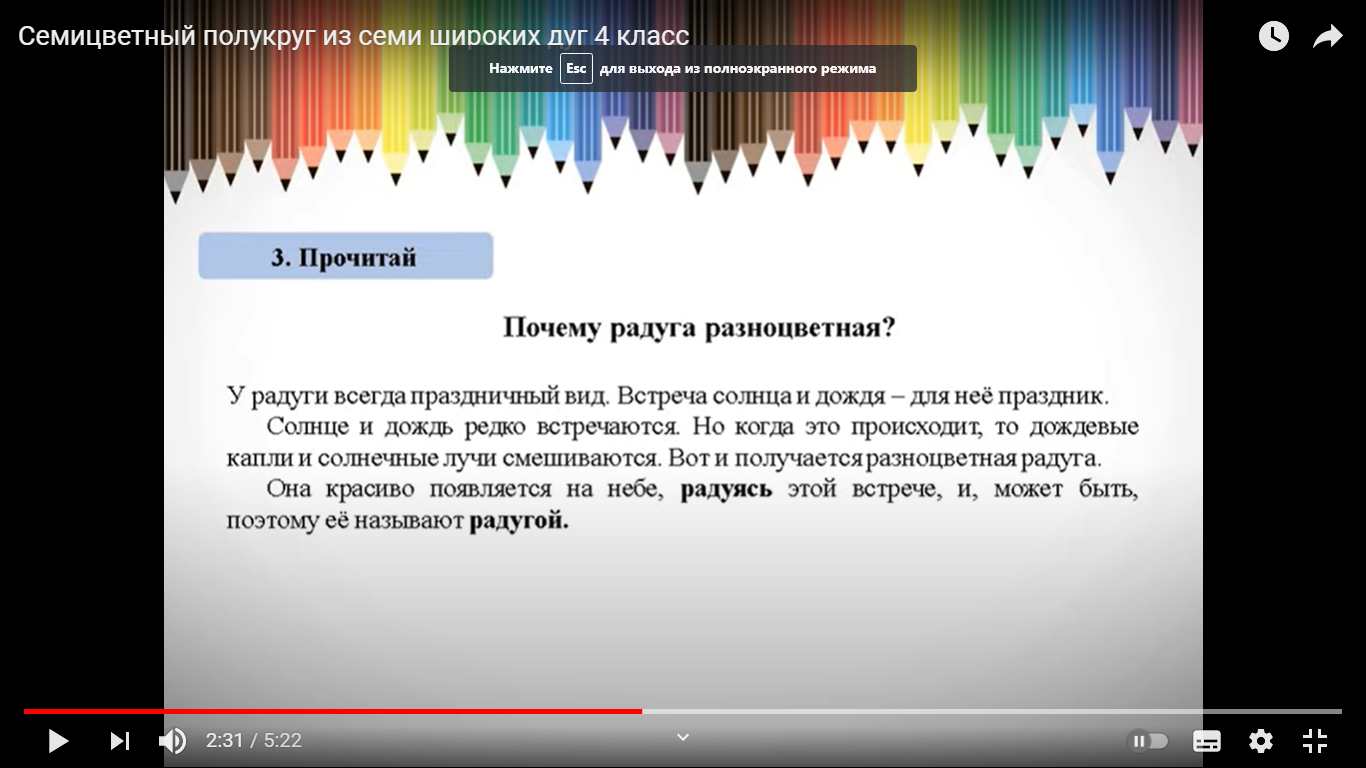 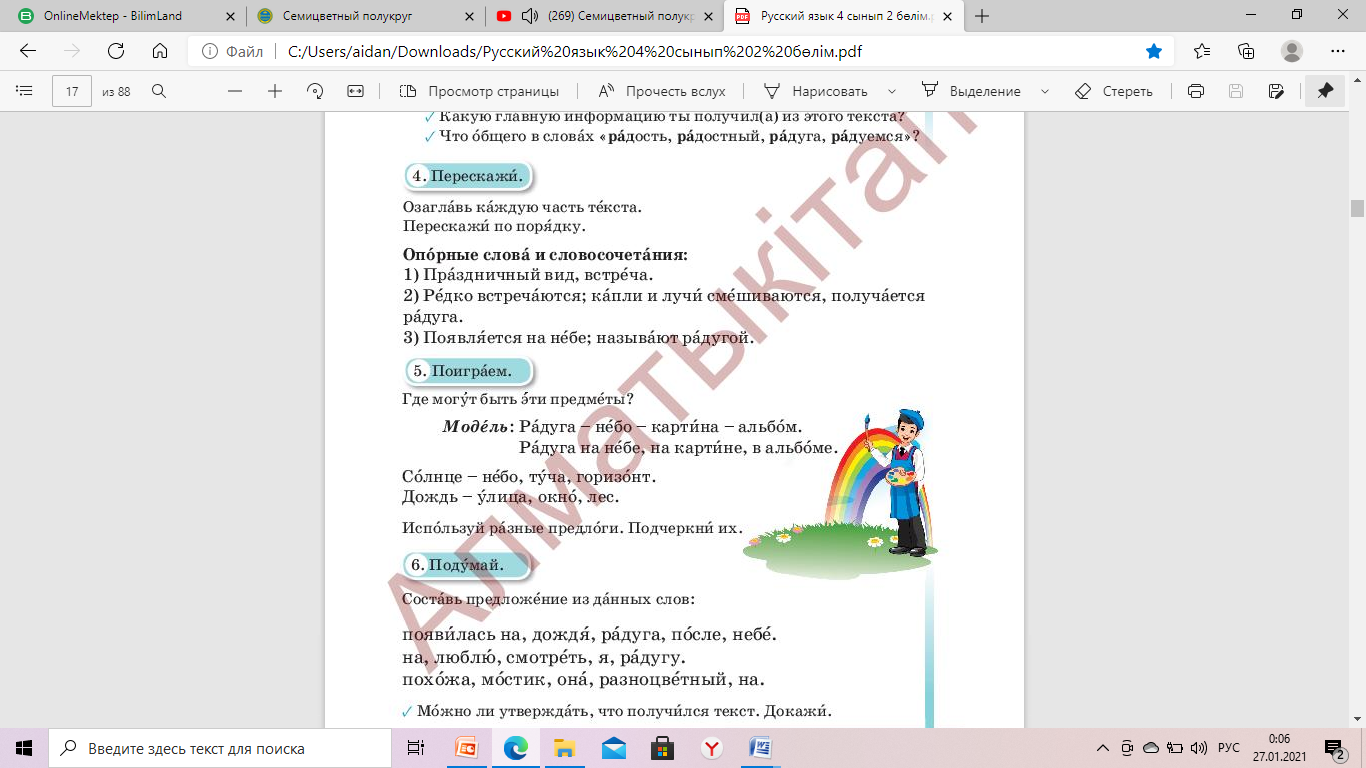 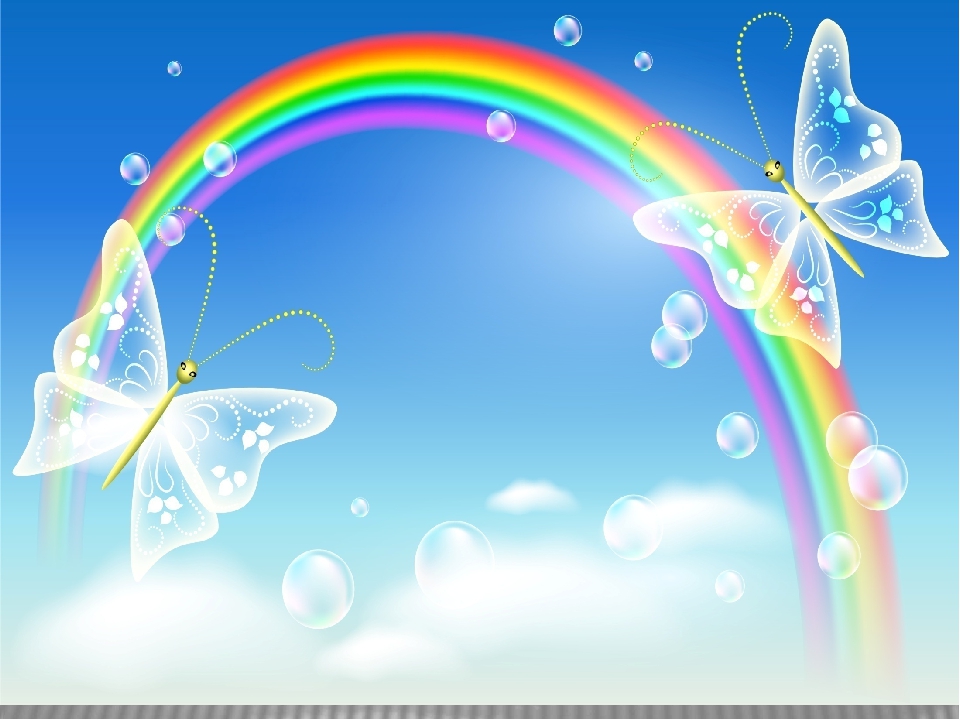 4.2.4.1 пересказывать подробно истории/рассказы с целью привлечения внимания слушателя 
4.5.1.4 использовать предлоги
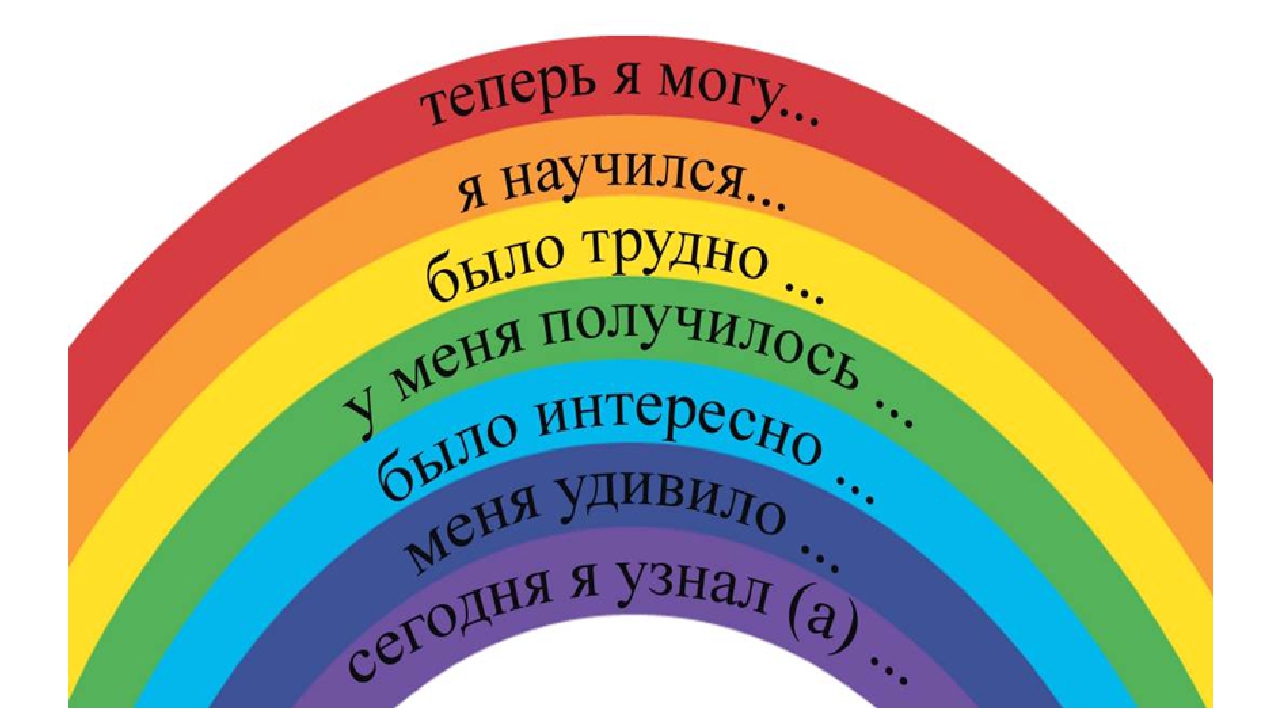 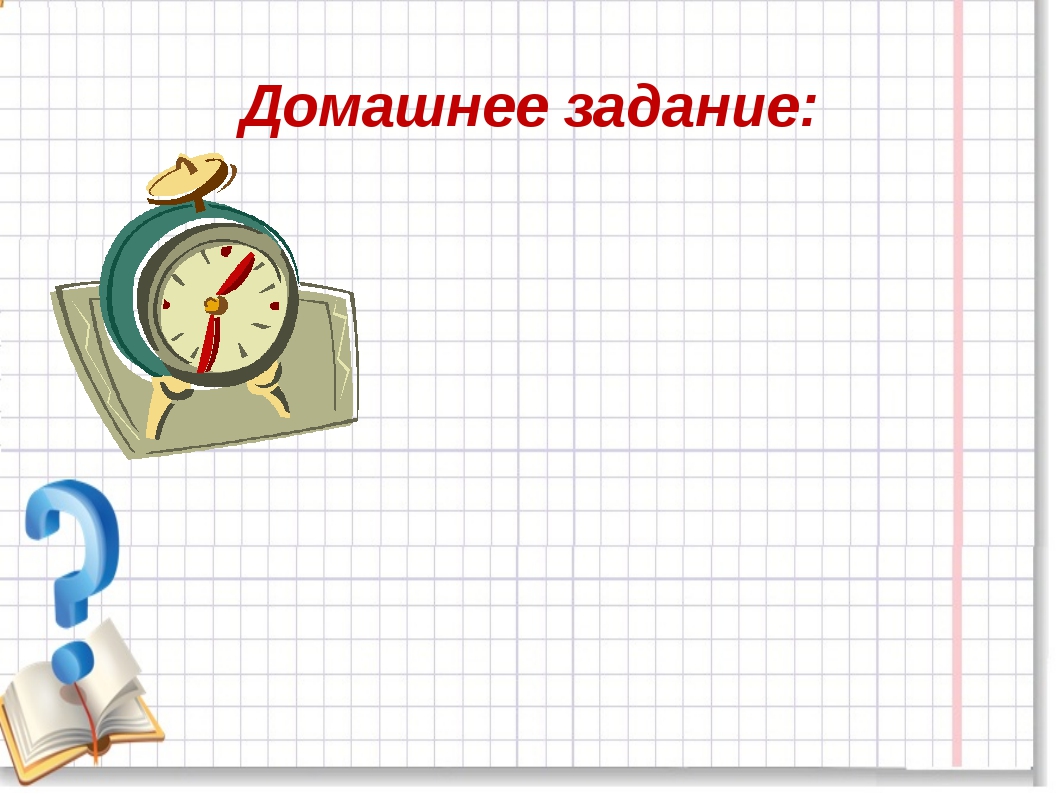 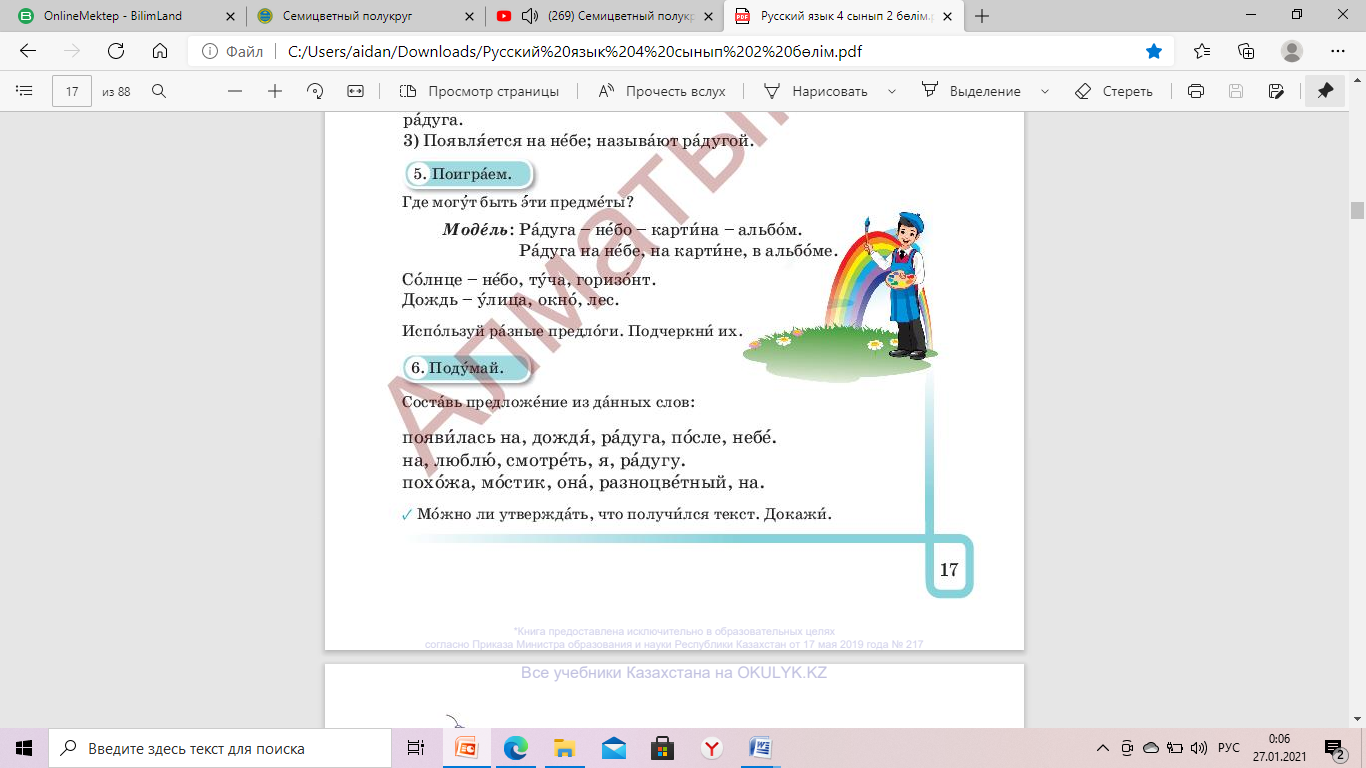